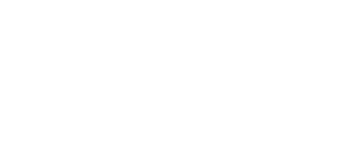 Update to Board Policy (BP 6142.6)Visual and Performing Arts
Board Meeting
1/19/2023
Agenda Item No. 9.1
Presented by:  Charles DeAngelus, 
Coordinator Visual and Performing Arts
Current Board VAPA Policy
The Governing Board of the Sacramento City Unified School District recognizes that arts education, including subjects such as dance, drama/theatre, music and visual arts, contributes significantly to the education of all students.
The Board supports a K-12 arts education curriculum that offers a fine arts opportunity as part of the regular and extended day for all students.
The Superintendent or designee shall establish procedures to implement Board Policies and provide for the development and ongoing review and evaluation of arts education. The Board will provide district support and seek other resources through partnerships with the Sacramento community at large.
[Speaker Notes: I do not know if this slide is necessary]
Current Board Policy
Last Updated 1/22/2001
Previous policy is vague and does not include language addressing social emotional learning, etc. 
Strategic Arts Planning process requires that the district establish a Board Policy to guide the planning process
Potential funding sources (Arts Block Grant, Prop 28, various grants) require VAPA plan to allocate funds/apply
3
DAT/CAT (District/Community Arts Teams)
District Arts Team is comprised of 10 SCUSD Teachers and the VAPA Coordinator
Community Arts Team is comprised of community members which includes, teachers, parents, community arts organizations, business owners, etc. 
Teams met on two separate occasions (10/6 & 10/20) to review the existing Board policy and offer revisions
Revised policy was written using suggestions from both groups.
DAT/CAT (District/Community Arts Teams)
DAT/CAT Teams Wanted
A policy that aligned with CA Education Code
More accountability for district VAPA programs
A clear board directive on how Arts should be delivered 
A policy that addressed equity and SEL 
A policy that would address new CA VAPA Standards and Framework but allow the Arts Plan to be a living document that could change over time
Revised Board Policy
Why is this important?
Sends a comprehensive and clear statement of belief in the value of arts education programs for all students in TK-12 in our district
Gives guidance to the VAPA Strategic Plan
Outlines District priorities for the Visual and Performing Arts
Includes a mechanism for evaluating the VAPA program regularly and reporting to the Board
[Speaker Notes: Why is this important?
To carefully consider all statements in the policy to discern if it is sending a comprehensive and clear statement of belief in the value of arts education programs for all students in Tk-12 in our district
To generate the sense that the Board of Education will have a clear statement of the value of the arts and that it will become part of our shared vision]
Q&A